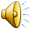 Золотая хохлома
Составитель:
Воспитатель МБДОУ № 200 «Детский сад комбинированного вида»
 г. Кемерово
Боркова Ольга Евгеньевна
сказка
Давным  давно жил в лесу за рекой Волгой мужичок – умелец. Избу поставил, лавку да стол сладил, посуду деревянную вырезал. Варил себе пшеничную кашу и птицам не забывал подсыпать. Прилетела к его порогу Жар – птица. Он и ее угостил. Жар – птица задела золотым крылом чашку с кашей, Чашка и стала золотой. Вот и пошла на Руси золотая посуда.
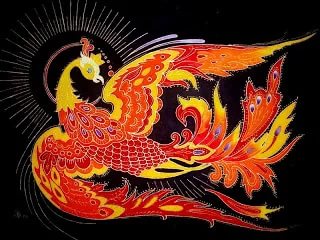 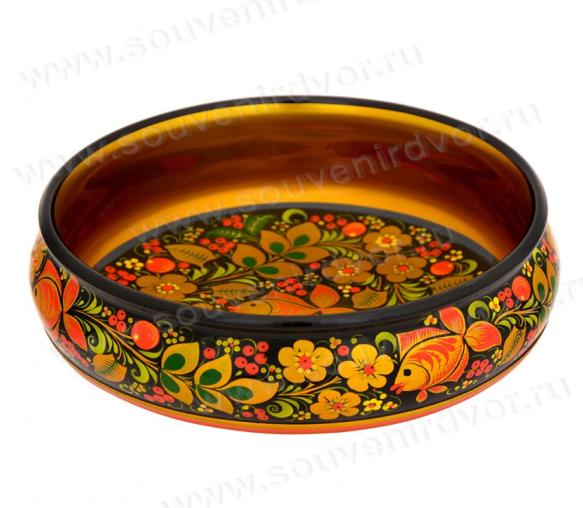 Это была сказка! А сама роспись от древних мастеров идет. Сначала они иконы золотом писали, потом маслом льняным покрывали, да в печи прогревали. А почему Хохлома назвали?! Из соседних сел все умельцы везли на ярмарку свою  в село Хохлома свою посуду продавать. И разлетались оттуда Жар-птицами ложки да миски золотые по всем ярмаркам Руси.
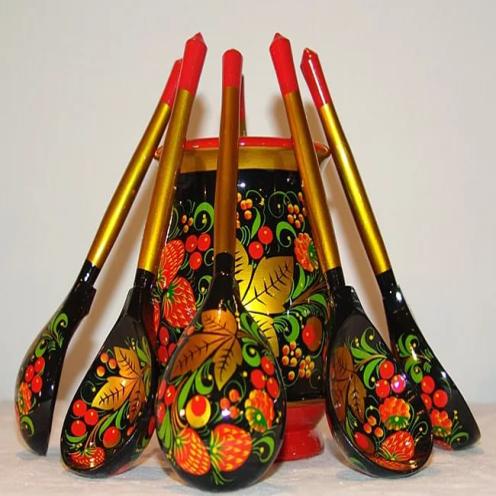 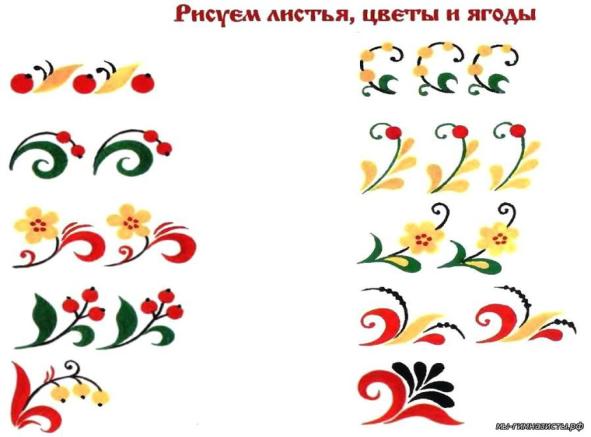 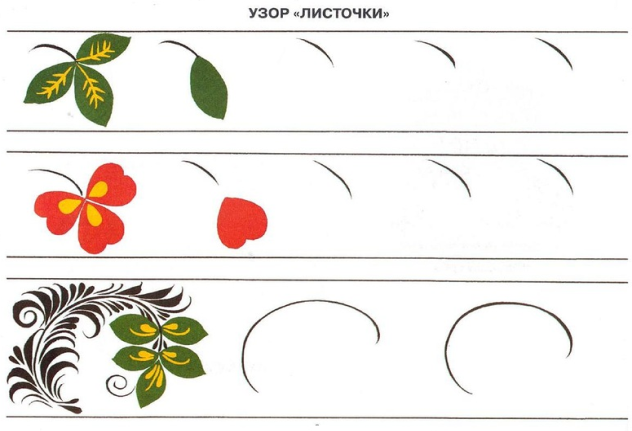 Художники рисуют 
растительные орнаменты:
листики, изогнутые веточки, 
землянички, малинки,
рябинки, сердечки цветов.
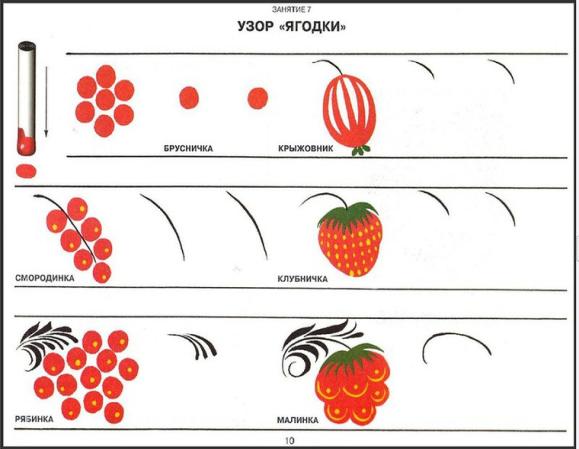 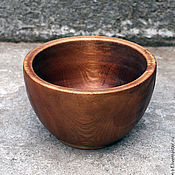 Посуду сначала вырезают из дерева. Она вся получается белого цвета. После чего ее смазывают тонким раствором глины и вылуживают серебром, оловом или алюминием. Посуда становится блестящей и гладкой, готовой для росписи.
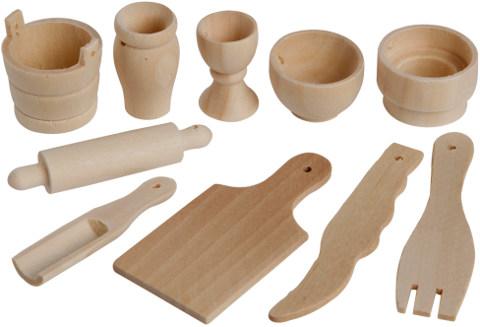 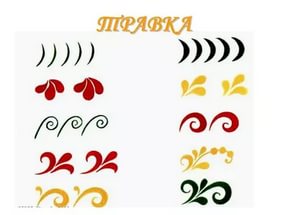 Самый любимый узор у 
художников – «Травка»
изогнутая, кустиком или былинкой.  Травку пишут обычно черным или красным 
цветом. Это обязательный элемент хохламской росписи.
Самые замысловатые 
узоры – «Кудрины».
Это травка превращается
 в кудри – завитки,
похожие на Жар птиц..
«Кудрины» пишутся золотом.
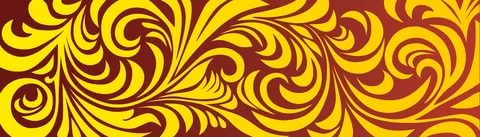 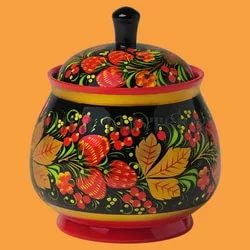 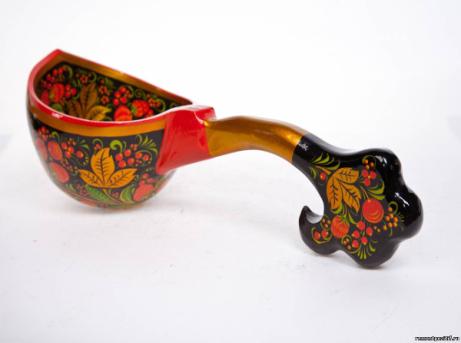 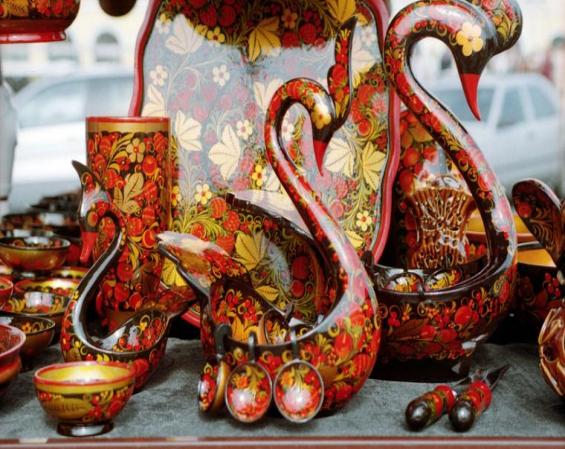 Когда посуду расписали, 
ее покрывают лаком и 
высушивают в печи. 
Получается легкая, красивая посуда, 
мебель, поделки.
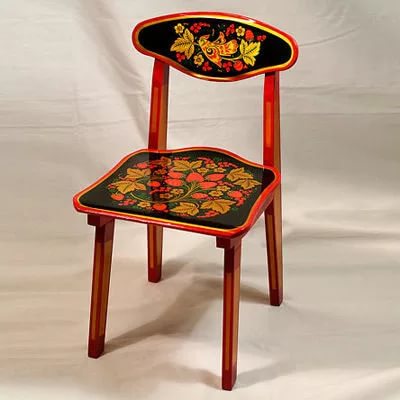 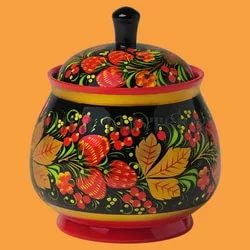 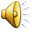 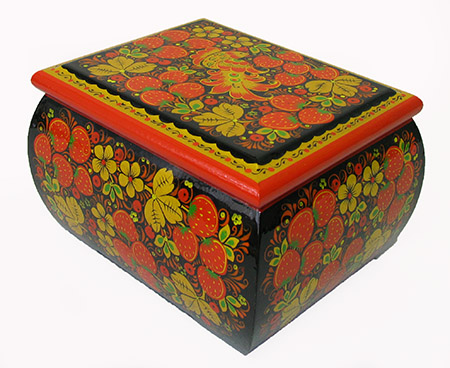 Цветы, кусты и плоды на Руси считались 
Пожеланиями добра и благополучия, 
поэтому их так много в хохламской росписи. 
Люди покупали на ярмарках  «Золотую хохламу» и с добром и радостью несли ее в свой дом или дарили близким.